In the name of Allah
History taking and clinical evaluation of female urinary incontinence

Presented By:
Dr.Maryam Zolghadr
1
Urinary incontinence
Patients with UI typically present with the very specific complaint of 
involuntary urinary loss. 
Occasionally, complaints of clear vaginal discharge or wetness are also reported
It is estimated that nearly 50 percent of adult women experience urinary incontinence, Approximately 1 in 3 women will experience stress urinary incontinence (SUI) in their lifetime only 25 to 61 percent of symptomatic community-dwelling women seek care :
 Often, this condition is considered to be a normal part of aging, and,
unfortunately, the general public is not widely aware of curative treatment options
Patients may be reluctant to initiate discussions about their incontinence and urinary symptom due to embarrassment, lack of knowledge about treatment options, and/or fear of surgery.
2
IMPACT ON HEALTH
Quality of life
Sexual dysfunction
Morbidity
Increased caregiver burden
3
Risk factors
Age
Obesity
Parity
Mode of delivery
Family history
Ethnicity/race
 Medical comorbidities
High impact exercise
Lifestyle 
Bladder microbiome
4
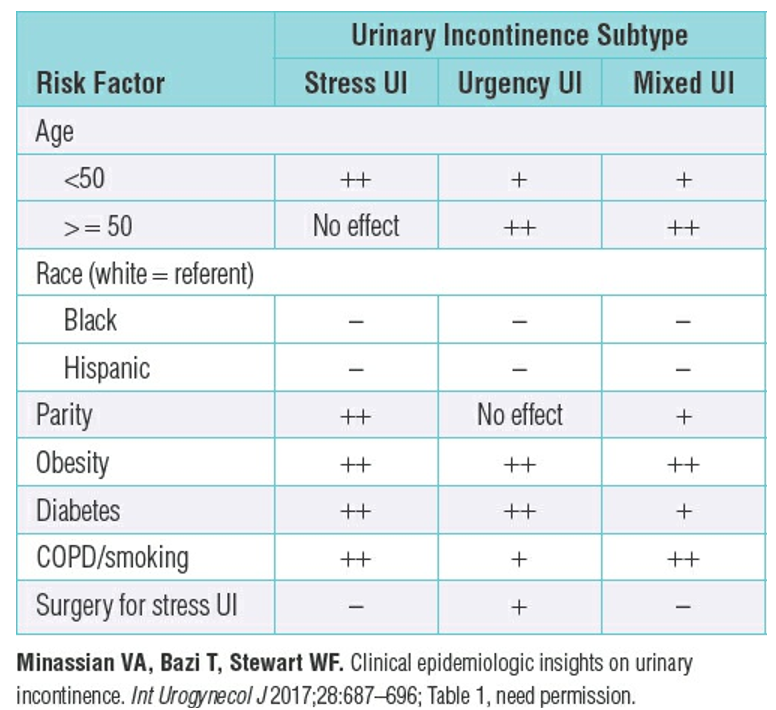 5
Reversible Causes of Urinary Incontinence
6
Medications that May Affect the Function of the Urinary Tract
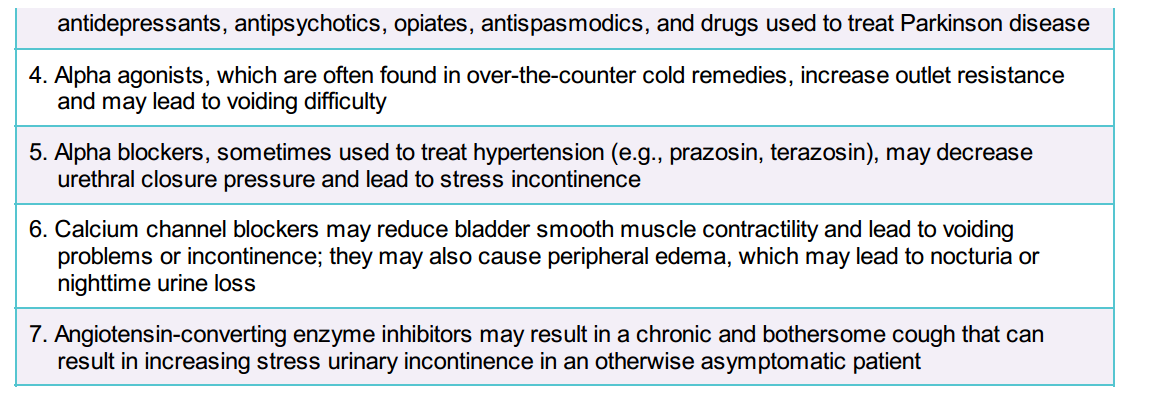 7
Classification and Definition of Lower Urinary Tract Symptoms in Women
Incontinence: Any involuntary leakage of urineStress urinary incontinence: Involuntary leakage on effort or exertion, or on sneezing or coughing.Urgency urinary incontinence: Involuntary loss of urine associated with urgency.Mixed urinary incontinence: Involuntary loss of urine associated with urgency and also with effort or physical exertion or on sneezing or coughing.Continuous urinary incontinence: Continuous involuntary loss of urine
 Frequency: Micturition occurs more frequently during waking hours than previously deemed normal by women (traditionally defined as more than seven episodes).Nocturia: Interruption of sleep one or more times because of the need to micturate (each void is preceded and followed by sleep).Postural urinary incontinence: Involuntary loss of urine associated with change of body position, for example, rising from a seated or lying position.Coital incontinence: Involuntary loss of urine with coitus. 
Overactive bladder syndrome (OAB): Urinary urgency, usually accompanied by frequency and nocturia, with or without urgency urinary incontinence, in the absence of urinary tract infection or other obvious pathology.
8
History
General History
Pelvic Floor History:
Assesses Urinary, Sexual, Anorectal and other symptoms (POP).
9
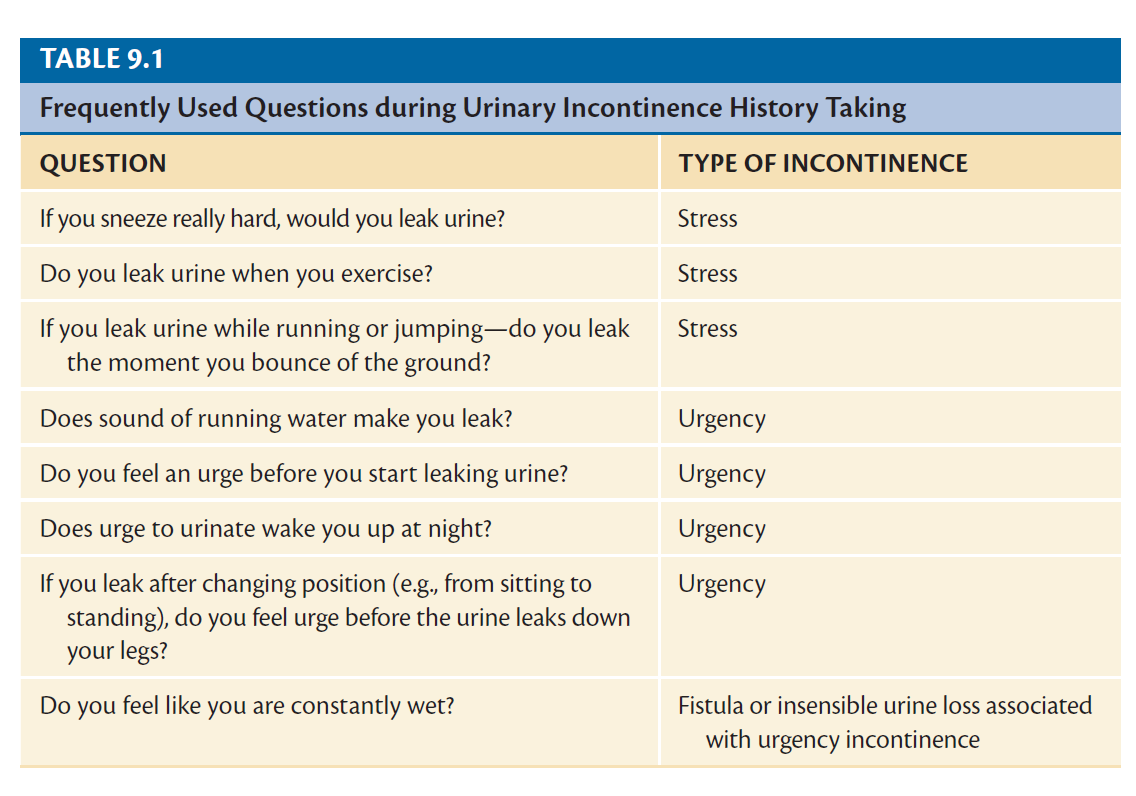 10
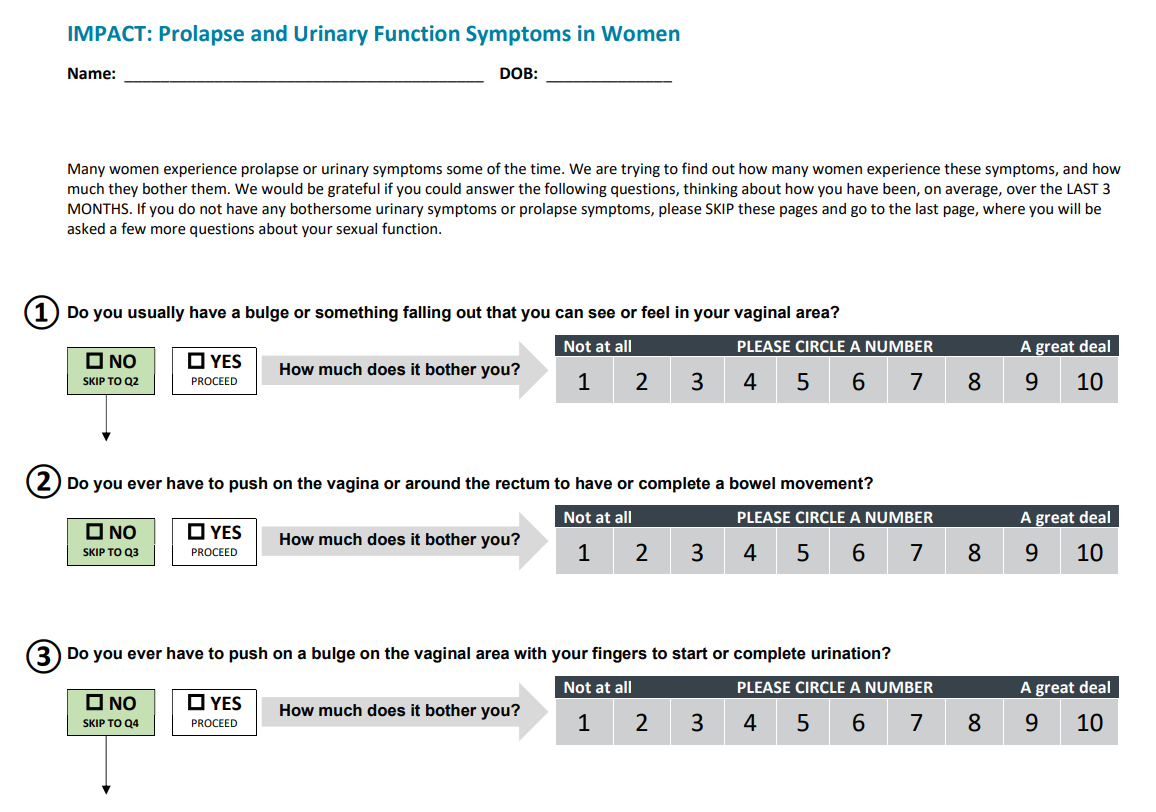 11
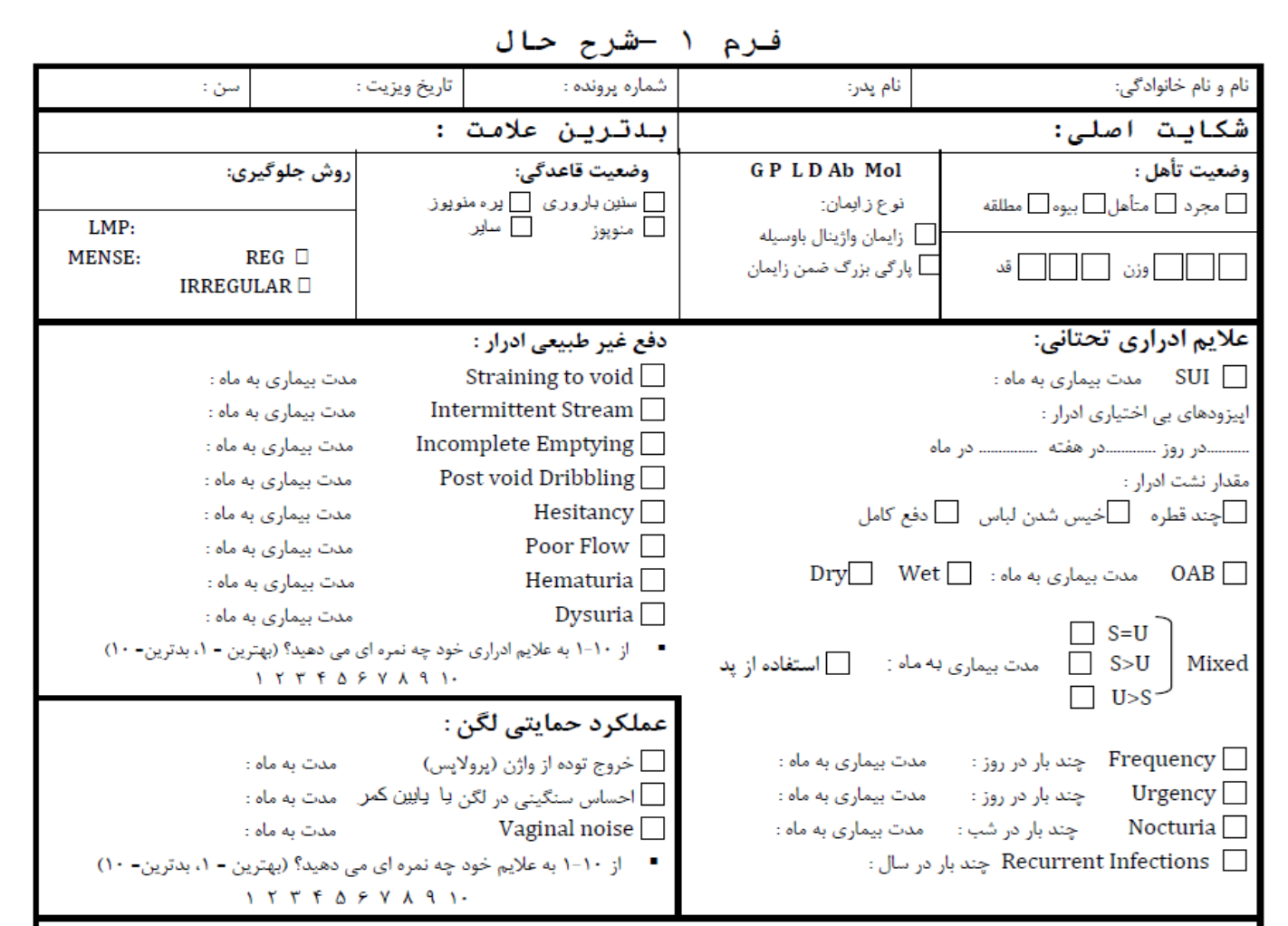 12
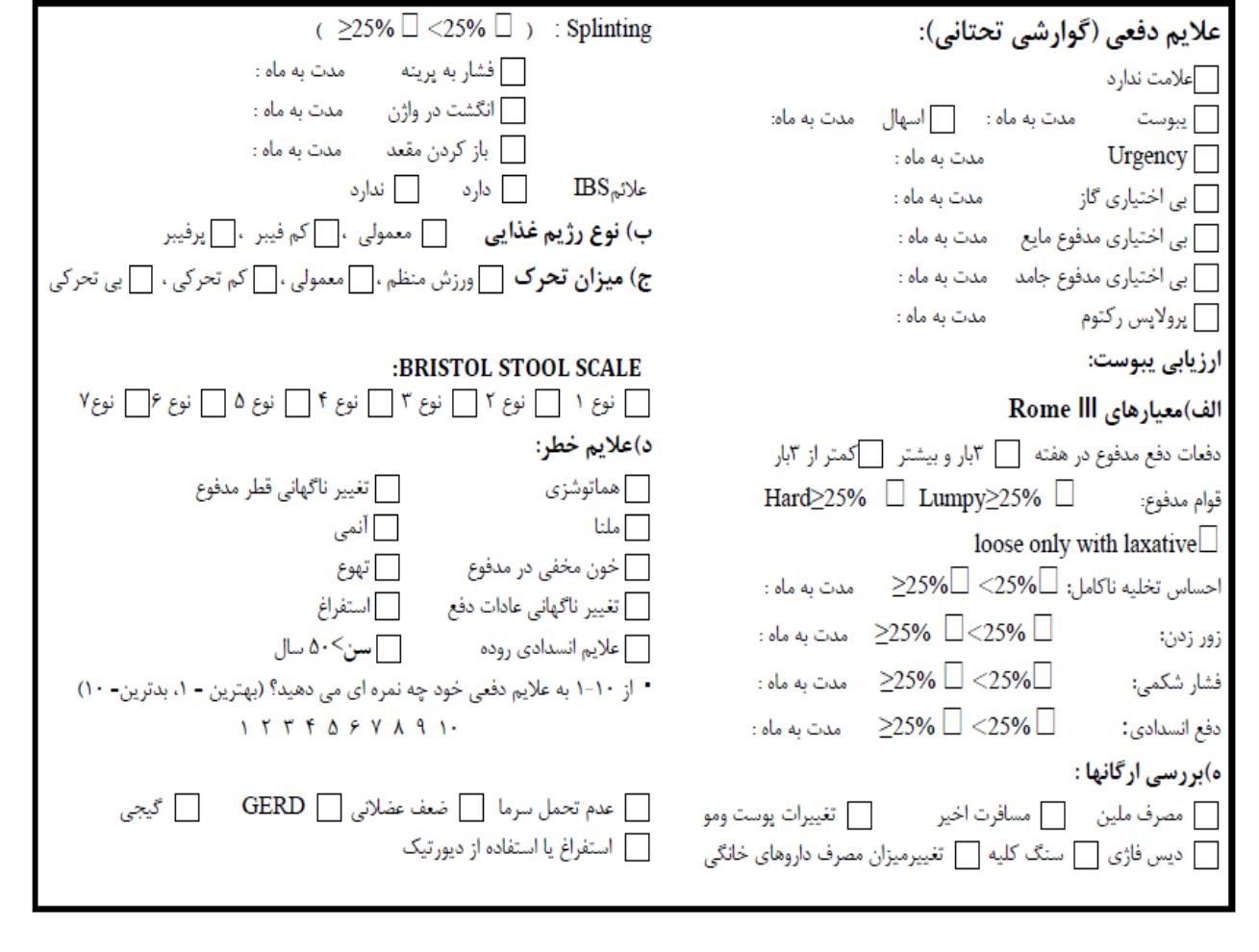 13
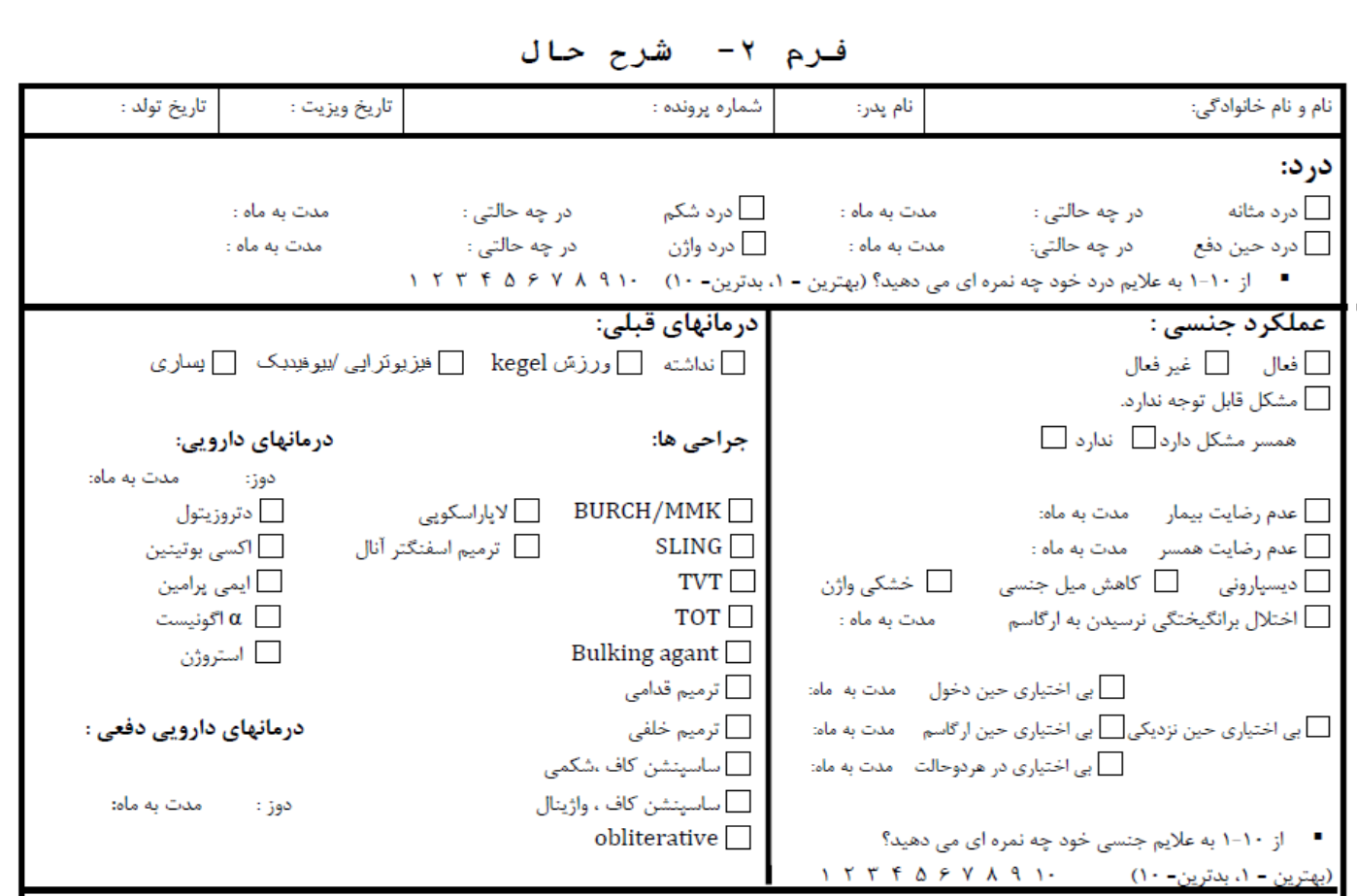 14
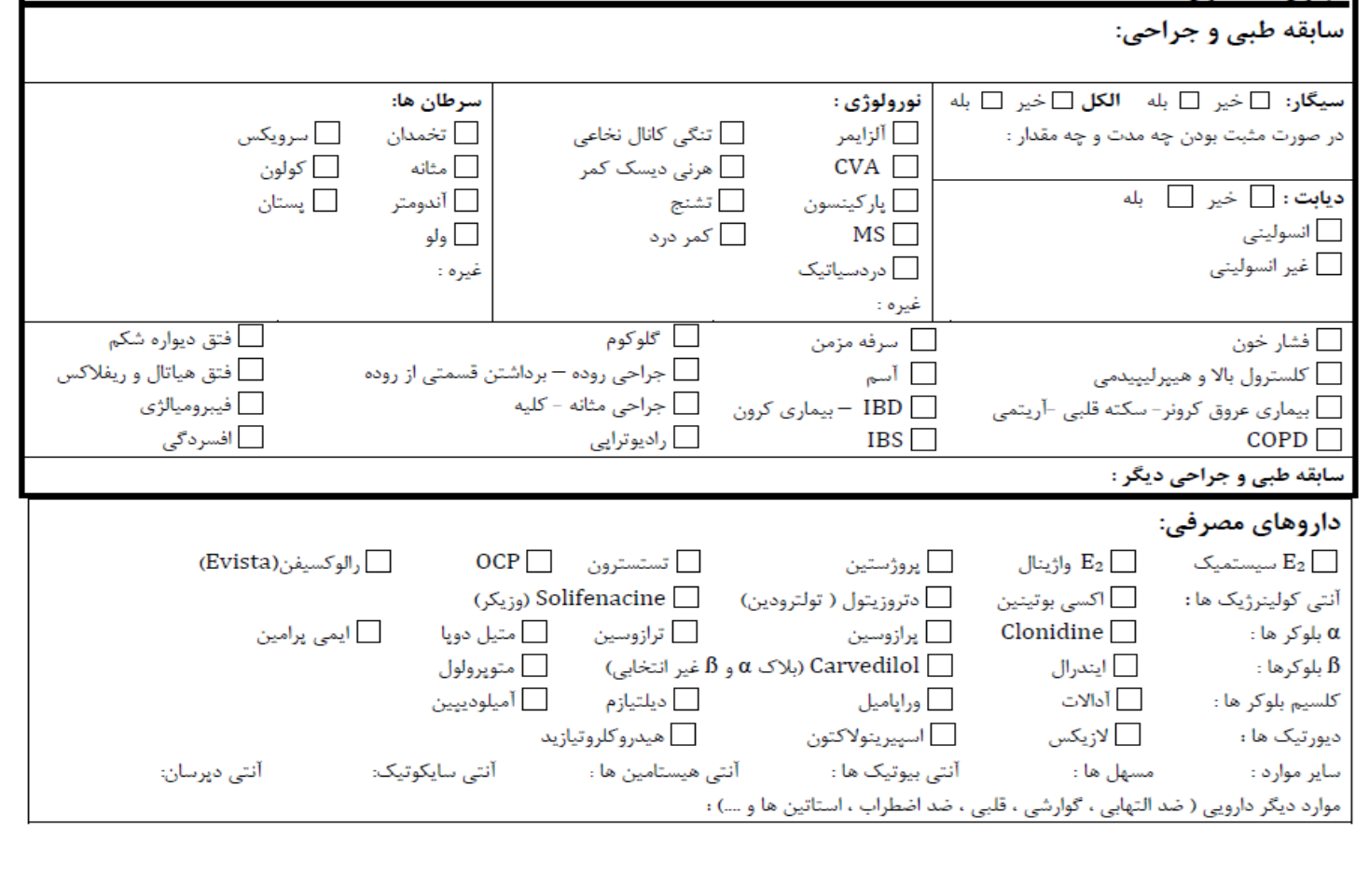 15
Clinical Evaluation
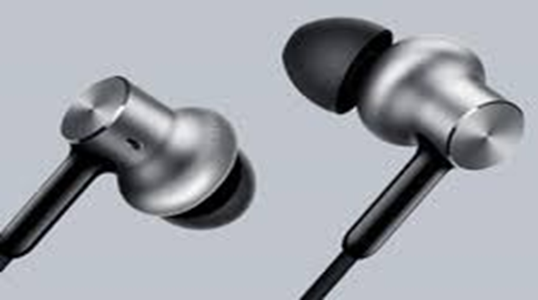 16
Physical examination
General physical examination:
Mental and cognitive function
Neurologic function                                                                  
 Cardiovascular status
Pulmonary function                                                                   
Mobility
 pelvic & lower abdomen examination        
Lower extremity
17
Physical examination
Pelvic examination:
Evaluation of the vulva and vagina
atrophy, vaginitis, dermatoses
Inspection or palpation of the urethra
 infection or diverticulum
Prolapse staging
Bimanual and rectovaginal examinations
Integrity of the pelvic floor and levator ani muscles
Integrity of the anal sphincter
18
VISUAL INSPECTION
The first part of the examination is a visual inspection of the vulvar, perineal, and perianal areas with the patient in the dorsal lithotomy position. 

As during other components of the examination,
 the inspection should be performed initially with the
 patient relaxed and then while straining.
Transverse diameter of the genital hiatus
 ( the space between the labia majora)
Protrusion of the vaginal walls or cervix to or beyond
 the introitus (uterine procidentia)
vaginal tissue is examined for ulceration,Length 
condition of the perineum
Rectal prolapse
Urethral pathologies: urethral prolapse ,
 urethral caruncle, urethral diverticulum…
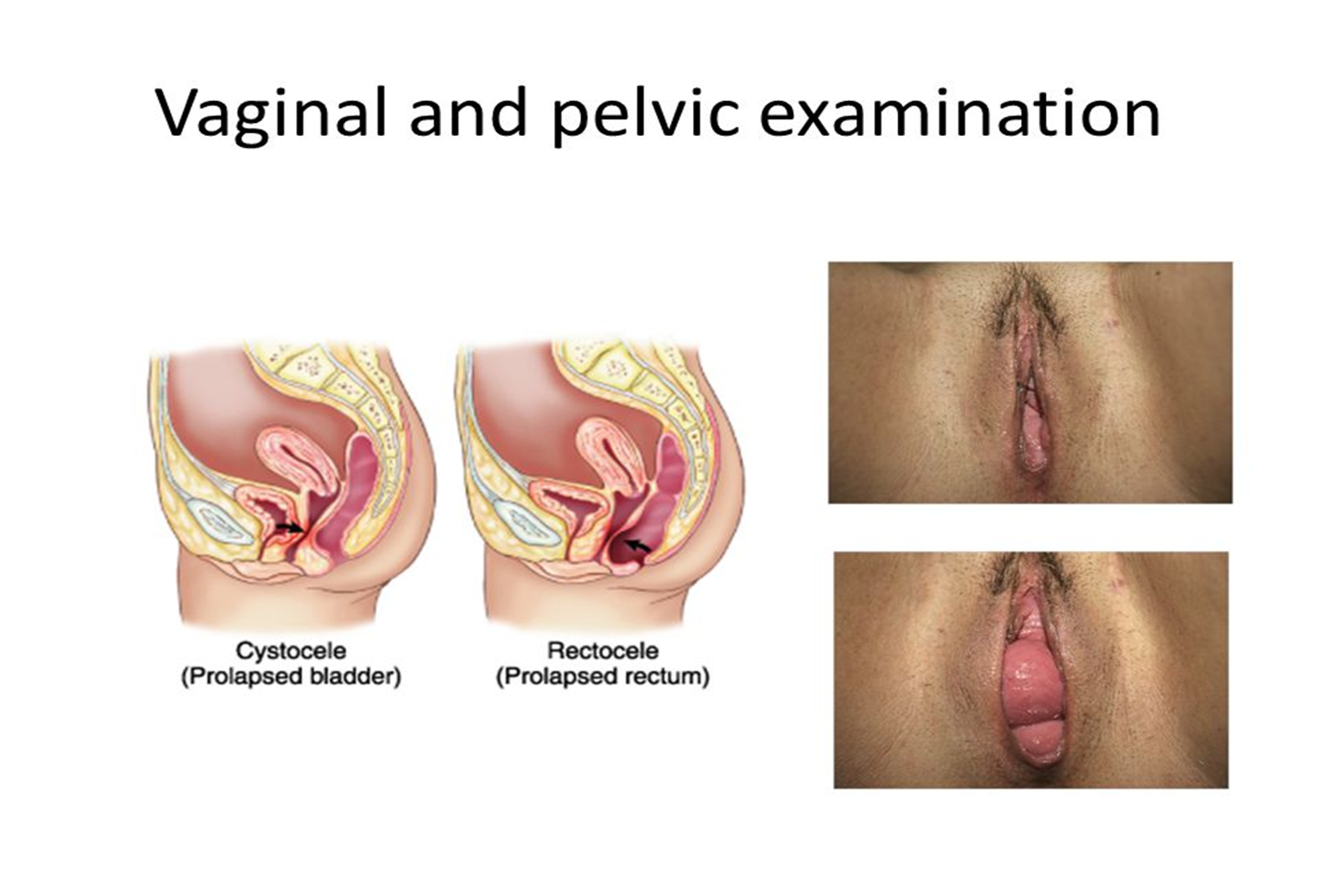 19
APPROACH TO THE EXAMINATION
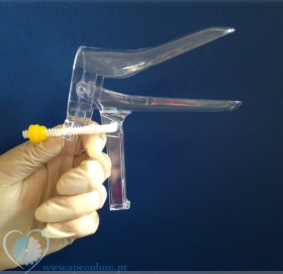 Equipment:
A bivalve speculum
Sims retractor (single blade speculum)
A ruler or a large cotton swab marked in
 1 cm increments
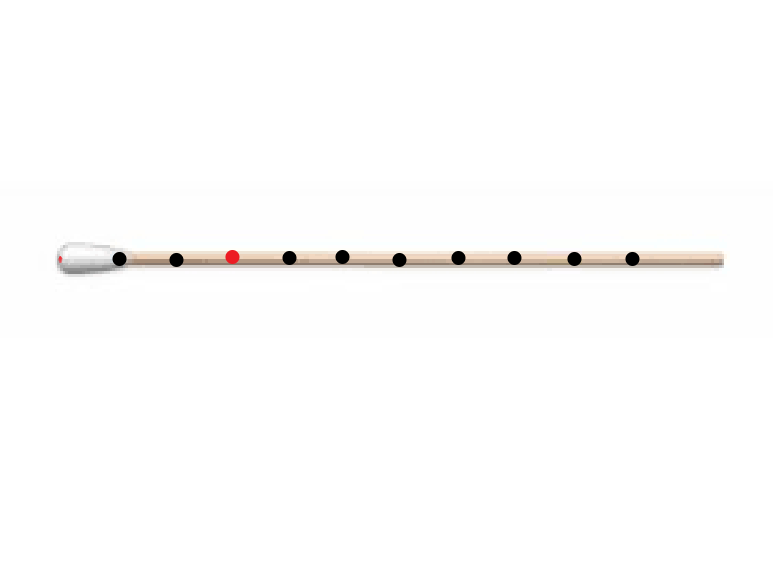 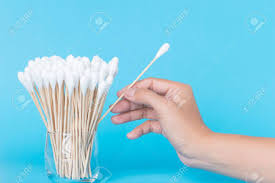 20
21
22
Urethral hypermobility evaluation
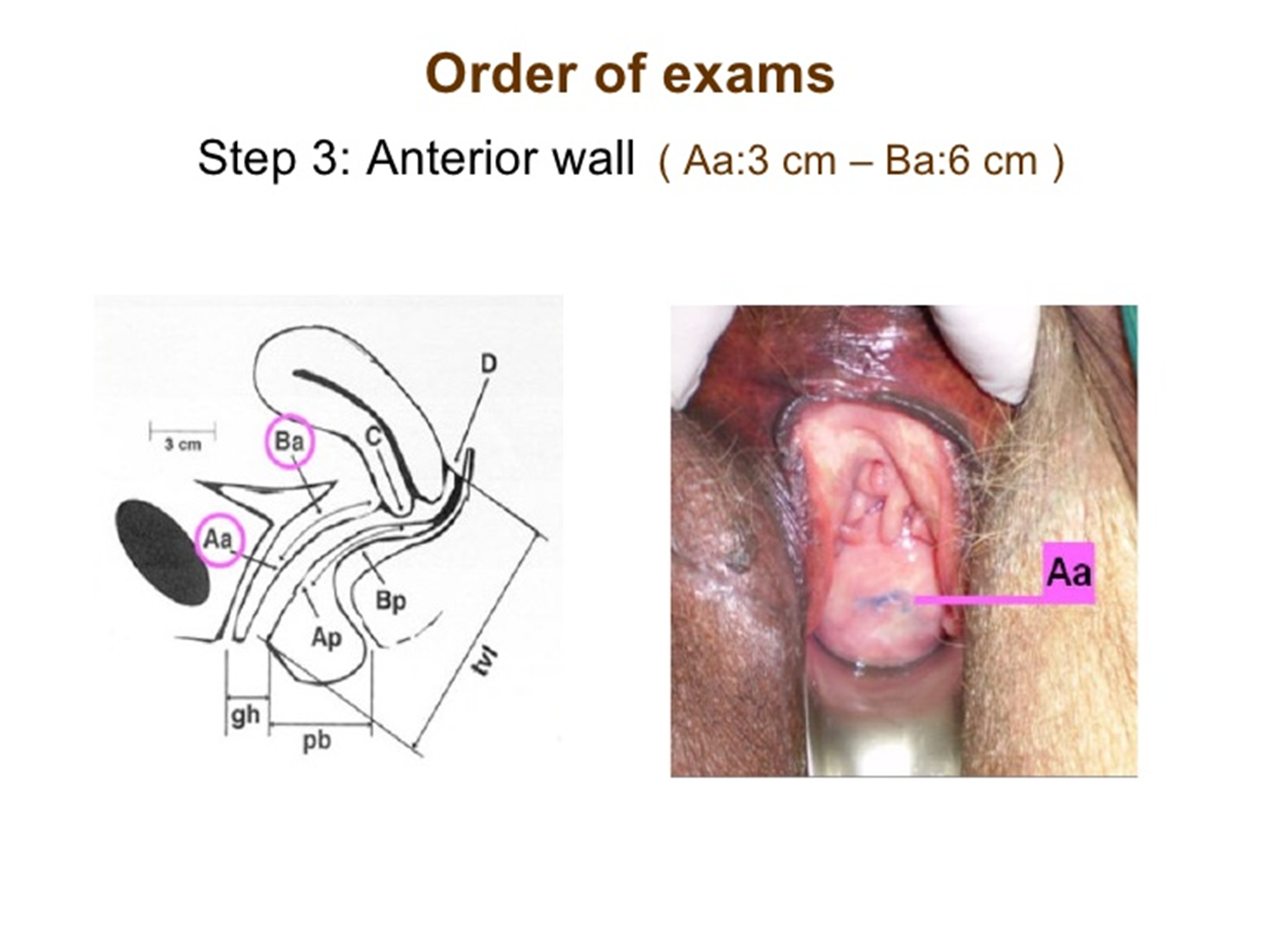 23
POPQ System
In the POPQ system, the topography of the vagina is described using six points (two on the anterior vaginal wall, two on the superior vagina, and two on the posterior vaginal wall) and several other measurements. 

During the examination, the maximum extent of prolapse is determined for each of the six points.
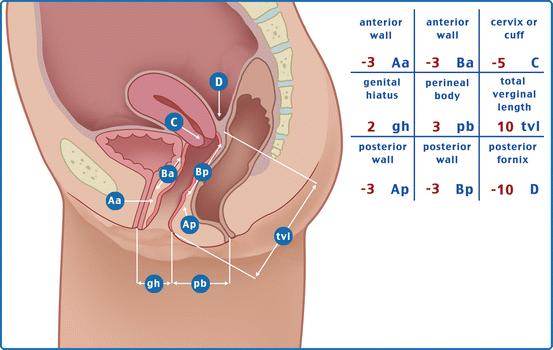 24
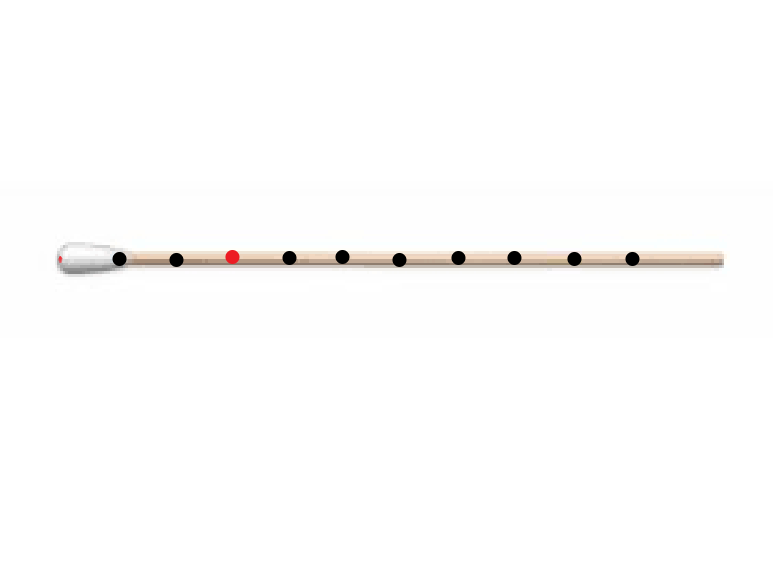 25
SPECULUM AND BIMANUAL EXAMINATION
Prolapse of each anatomic compartment is evaluated as follows:

Apical prolapse: (prolapse of the cervix or vaginal vault). 
A bivalve speculum is inserted into the vagina and then slowly withdrawn. 
any descent of the apex is noted.
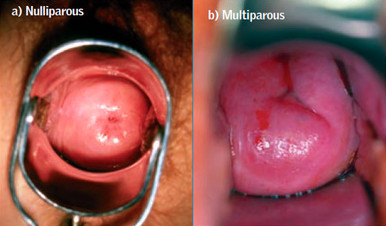 26
SPECULUM AND BIMANUAL EXAMINATION
Anterior vaginal wall:
 A Sims retractor or the posterior blade of a bivalve speculum is inserted into the vagina with gentle pressure on the posterior vaginal wall to isolate visualization of the anterior vaginal wall.
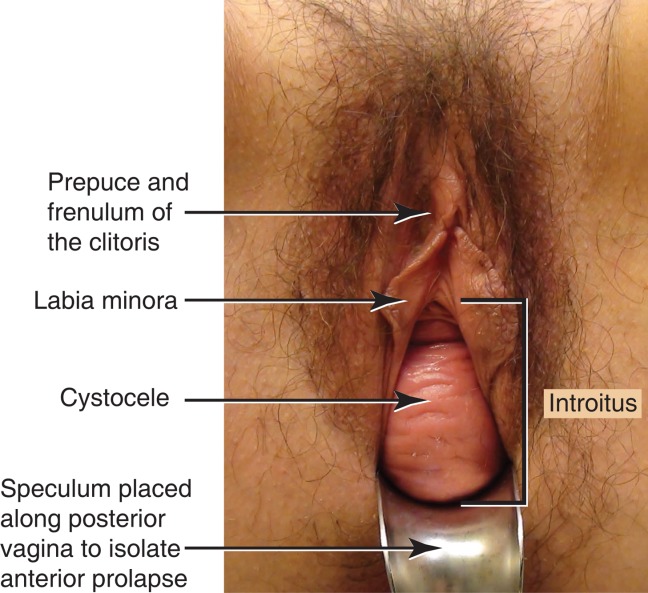 27
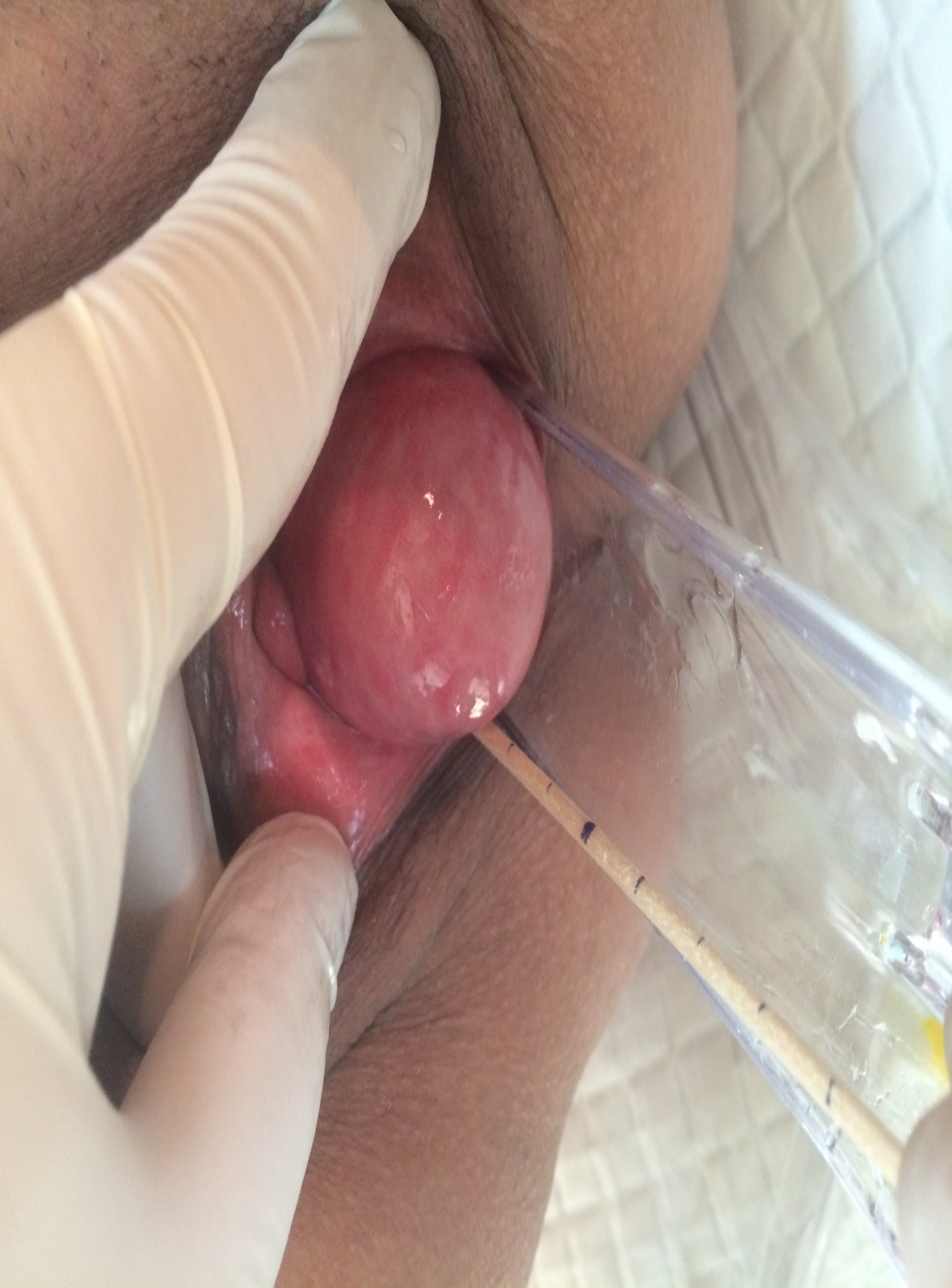 28
SPECULUM AND BIMANUAL EXAMINATION
Posterior vaginal wall :
A Sims retractor or the posterior blade of a bivalve speculum into the vagina with gentle pressure on the anterior vaginal wall to isolate visualization of the posterior vaginal wall.
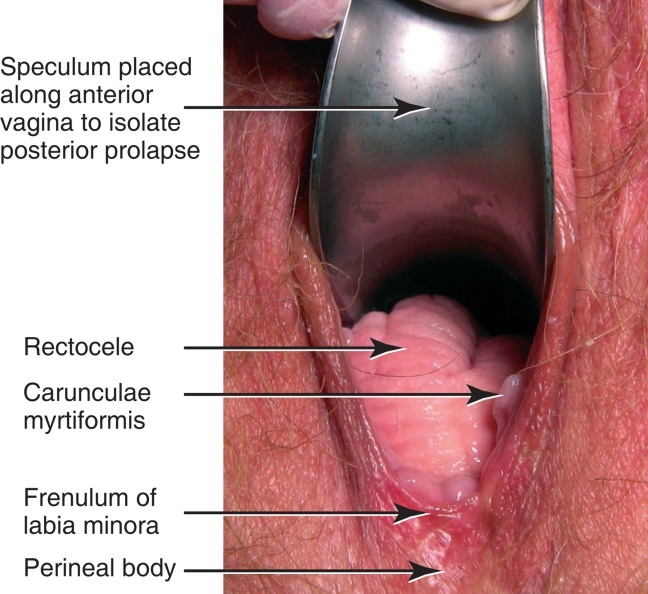 29
Prolapse Staging
30
Pelvic floor muscle testing
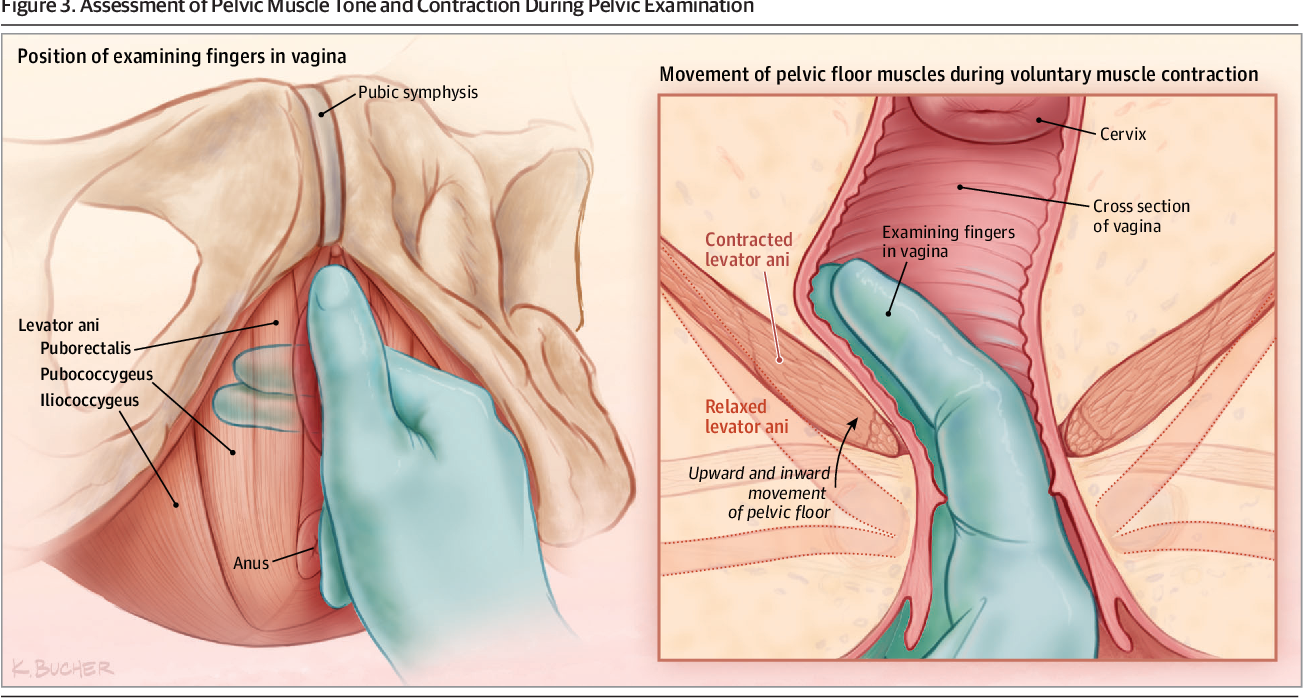 31
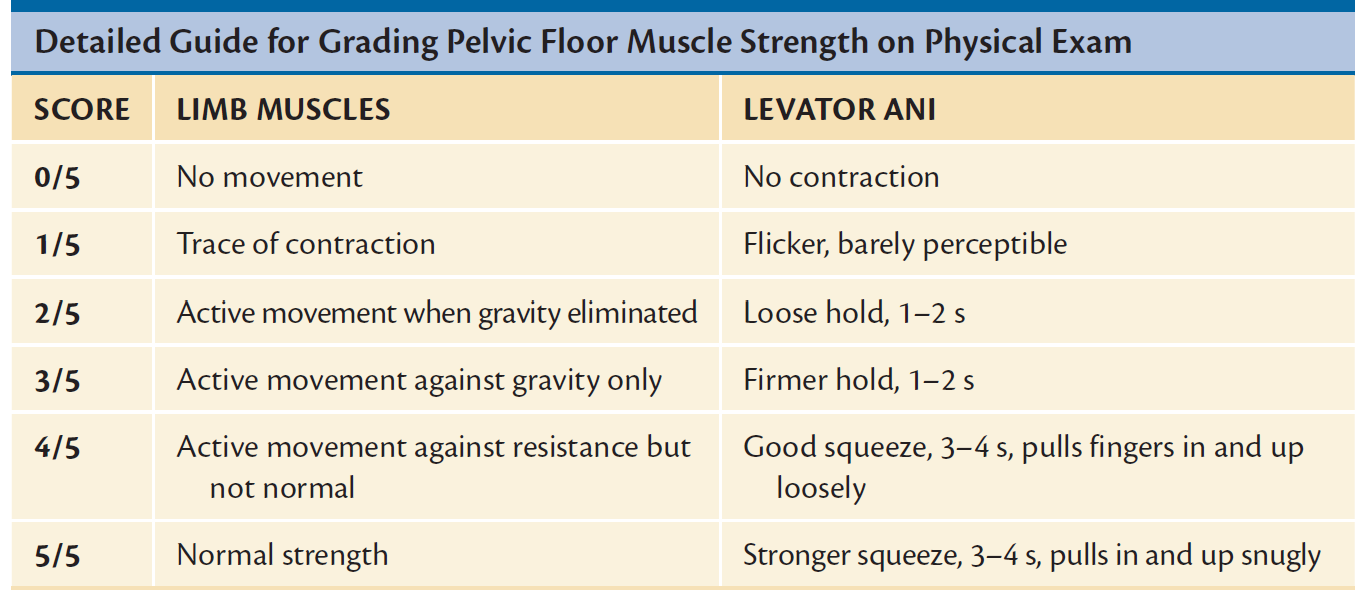 32
Bimanual examination
To complete the exam, a bimanual examination is performed in order to evaluate for any coexisting pelvic abnormalities: Pelvic mas…
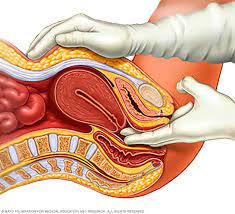 33
Digital Rectal Exam
34
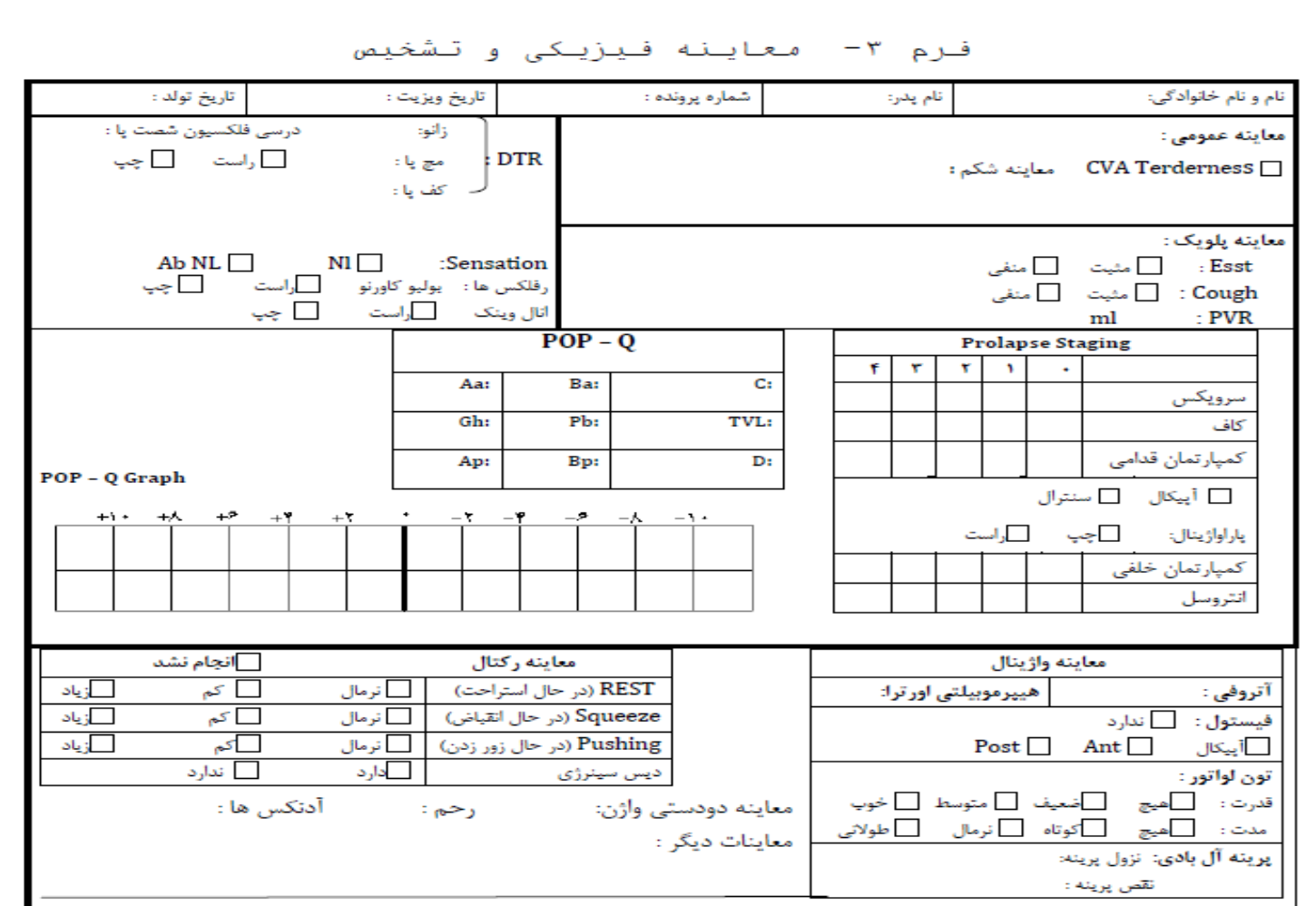 35
Bladder Diary
Particularly in patients in whom the etiology of urinary incontinence is UNCERTAIN.
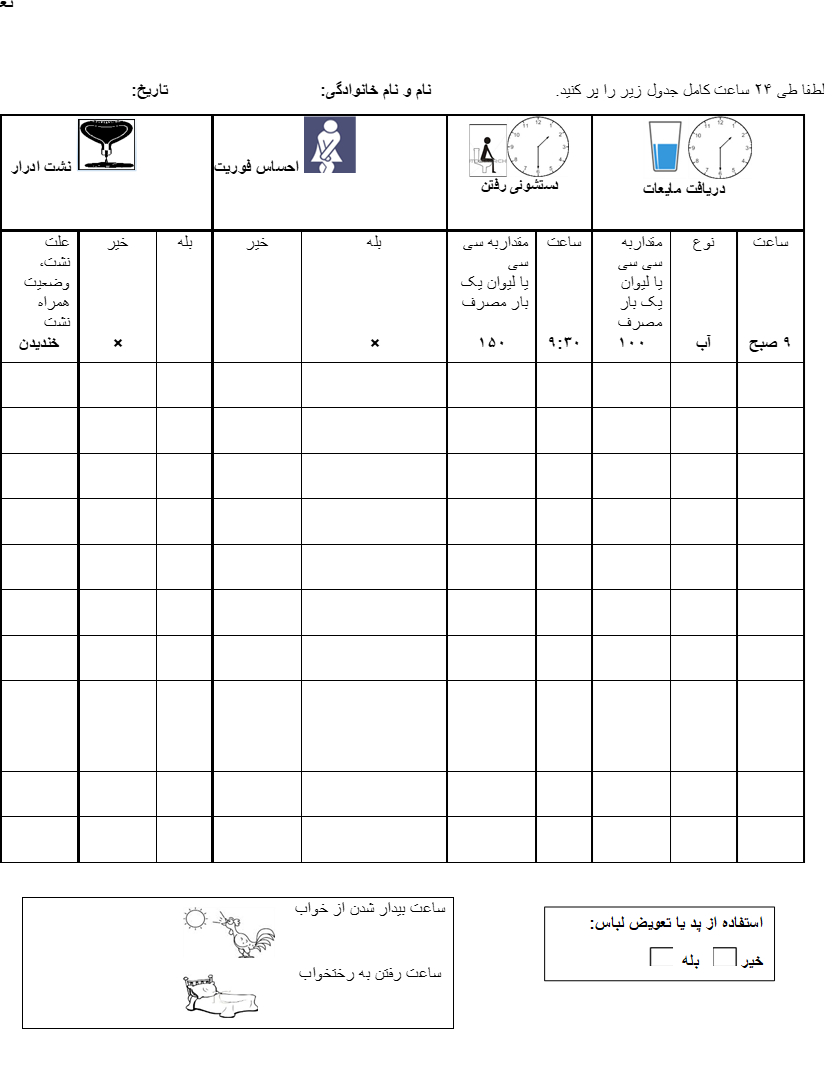 36
37
Laboratory Tests
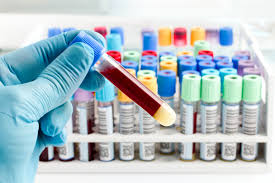 38
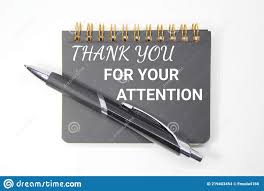 39